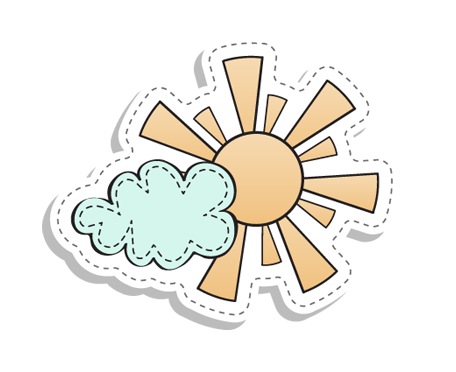 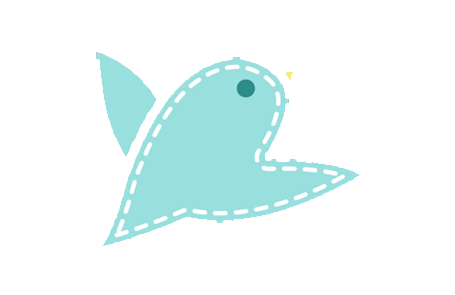 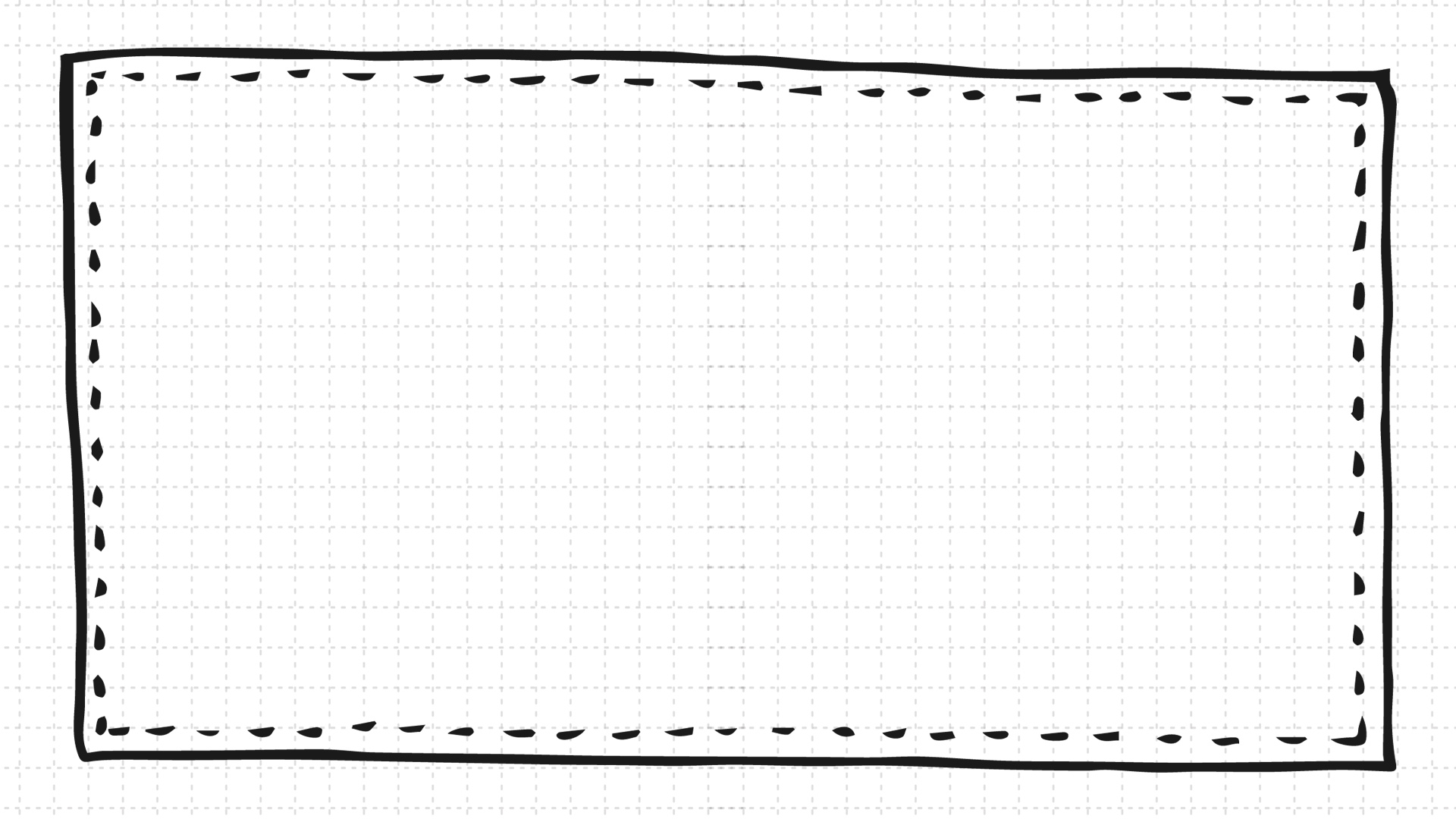 Ôn tập và đánh giá
Bài 1
ÔN TẬP
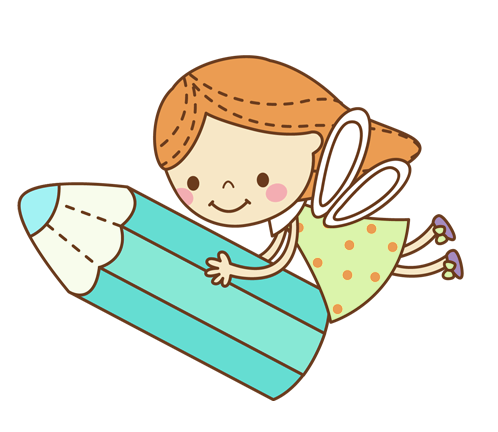 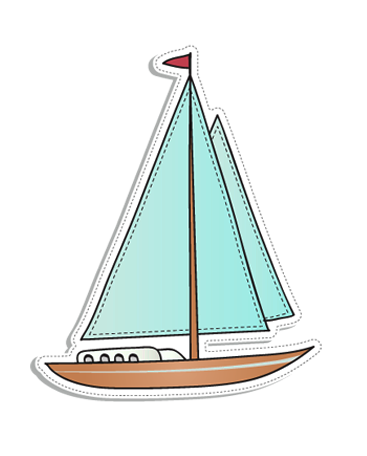 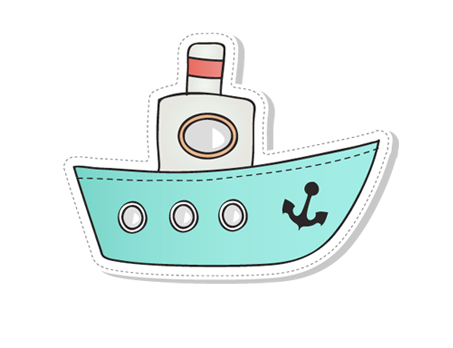 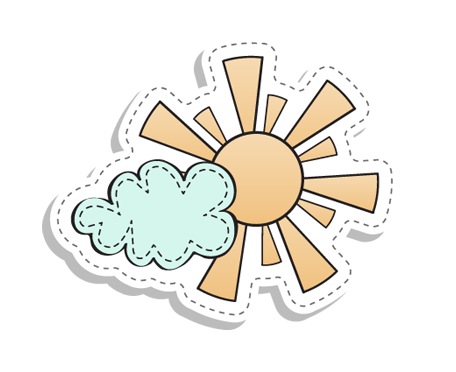 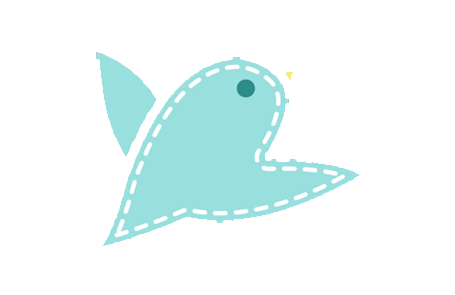 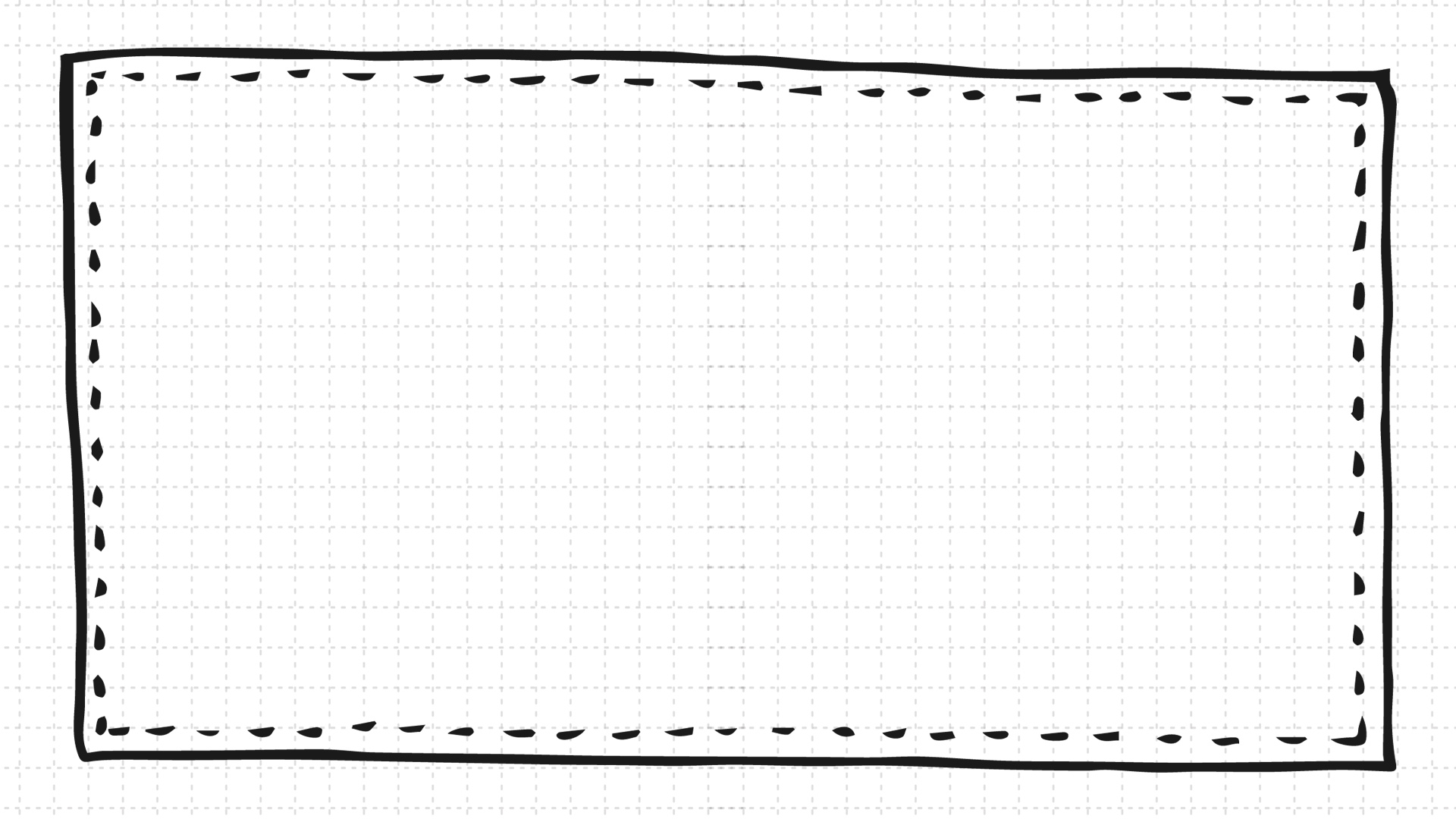 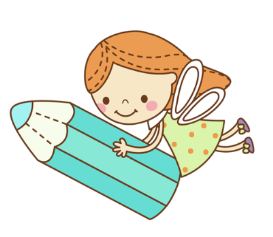 Bài 1
Tiết 1
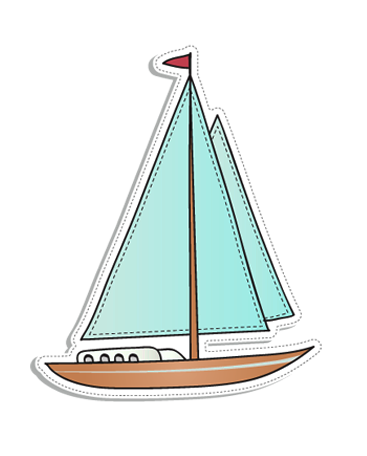 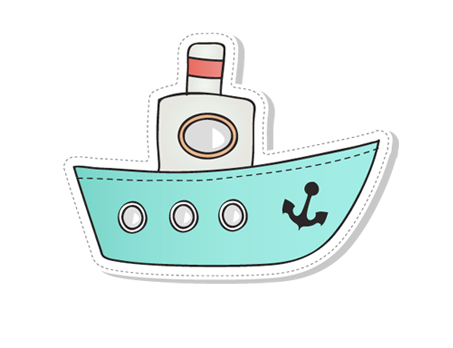 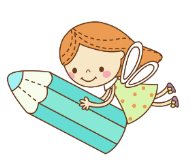 1. Chọn tranh phù hợp với từng chủ điểm em đã học và cho biết lí do em chọn:
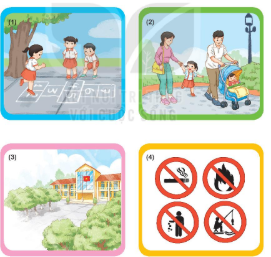 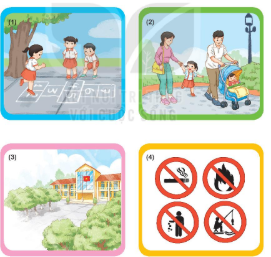 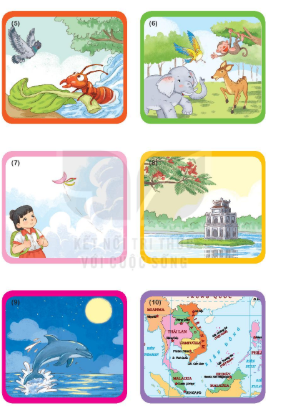 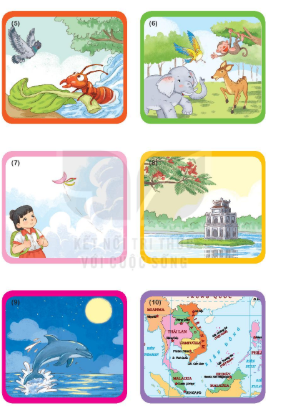 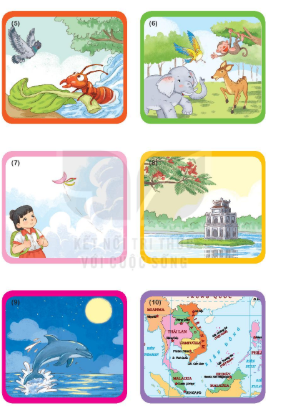 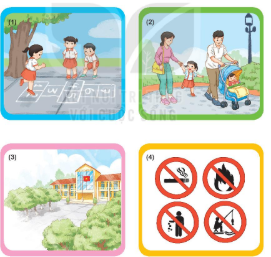 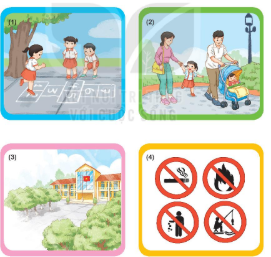 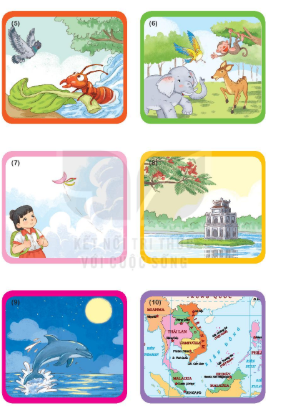 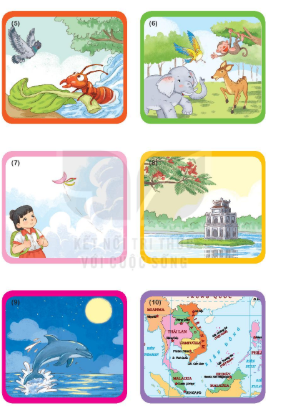 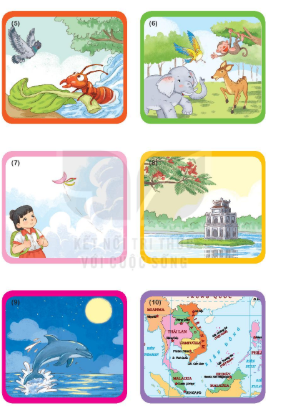 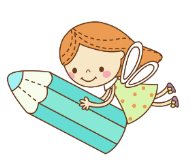 THẢO LUẬN NHÓM ĐÔI
THẢO LUẬN NHÓM ĐÔI
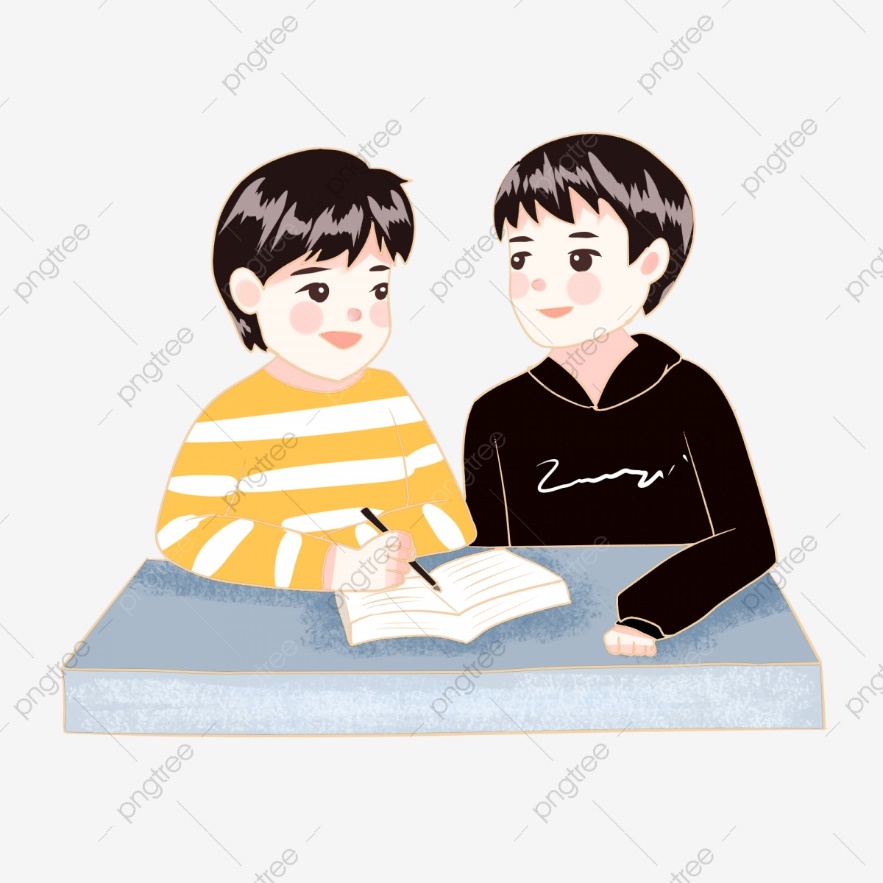 Tranh vẽ gì? Điều đó thể hiện điều gì? Em liên tưởng đến chủ điểm gì?
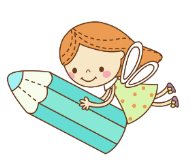 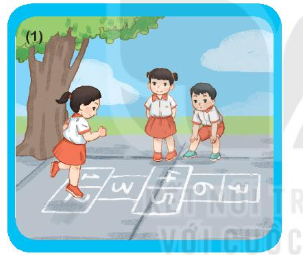 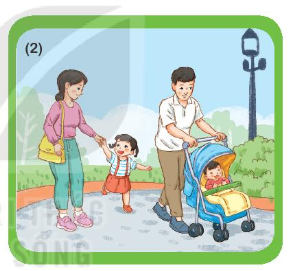 Chủ điểm: Tôi và các bạn
Chủ điểm: Mái ấm gia đình
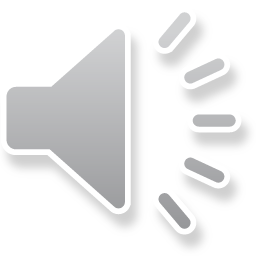 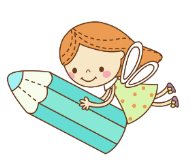 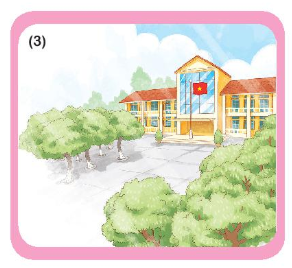 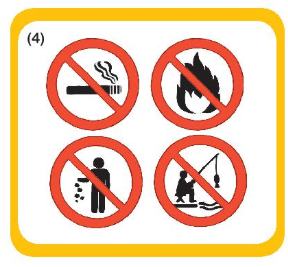 Chủ điểm: Mái trường mến yêu
Chủ điểm: Điều em cần biết
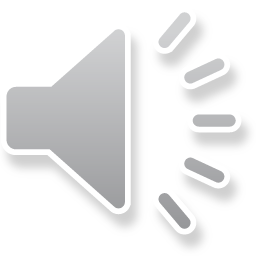 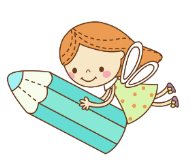 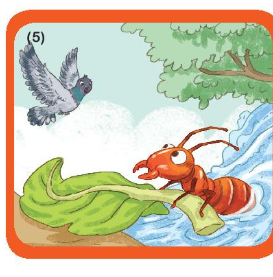 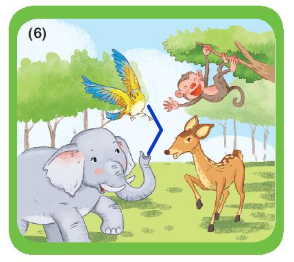 Chủ điểm: Thiên nhiên kì thú
Chủ điểm: Bài học từ cuộc sống
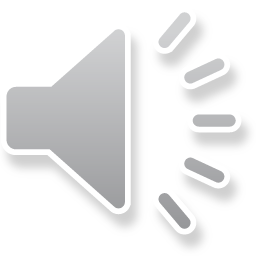 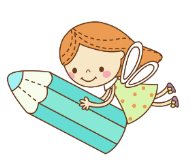 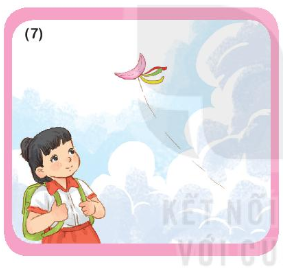 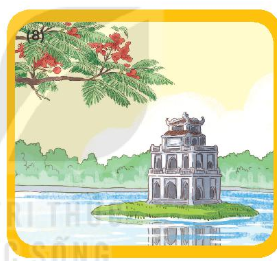 Chủ điểm: Thế giới trong mắt em
Chủ điểm: Đất nước và con người
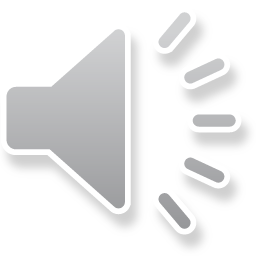 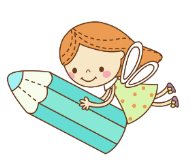 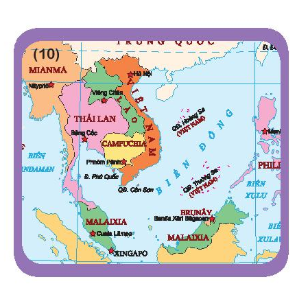 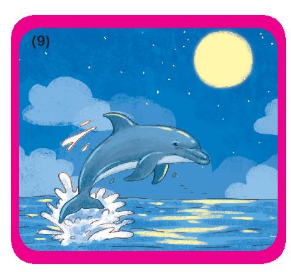 Chủ điểm: Thiên nhiên kì thú
Chủ điểm: Đất nước và con người
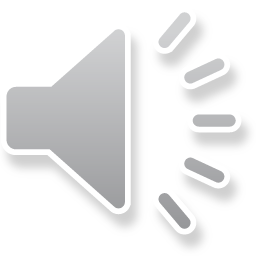 2. Giải ô chữ
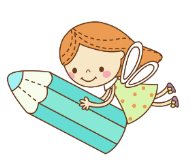 1
Ì
C
C
B
G
I
T
Ắ
L
H
C
N
Ể
A
H
T
A
G
I
O
Y
G
N
V
N
N
C
Đ
I
ô
I
I
N
Ệ
N
Ờ
À
Ọ
Â
2
N
Ờ
Ư
G
Ố
N
R
G
T
R
T
3
M
A
4
5
6
7
8
Nghỉ hè trường lớp vắng teo 
Nhớ bạn đành ngủ chẳng theo được về
Khai trường thì lại vui ghê
Tiếng vang như sấm sớm trưa
Nhắc khi học tập nắng mưa chuyên cần.
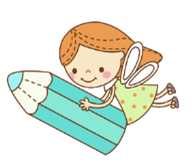 1
Con gì đẹp nhất loài chim
Đuôi xoè rực rỡ như nghìn cánh hoa?
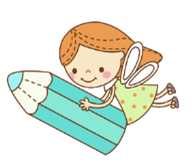 2
Nơi nào bạn có thể thoả sức bơi lội, xây lâu đài cát
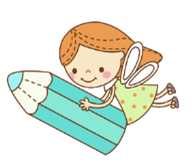 3
Ngày 28 tháng 6 hằng năm là ngày gì?
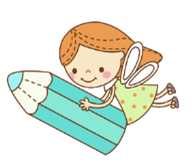 4
Cái gì chiếu sáng nhẹ nhàng
Xuyên qua kẽ lá chẳng làm lá rung?
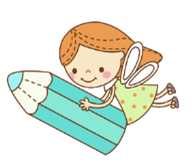 5
Ai cũng có
             Chẳng nặng là bao
     Bạn ơi đi đâu
                 Nhớ mang theo nhé.
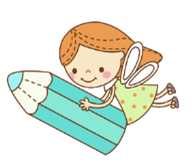 6
Lá gì xoè ô che nắng
Râm mát đường trên đồi vắng em đi?
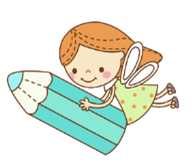 7
Ăn quả nhớ kẻ trồng (…)
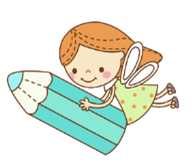 8
3. Nói tên các tháng trong năm. Dùng từ ngữ thích hợp để hoàn thiện câu.
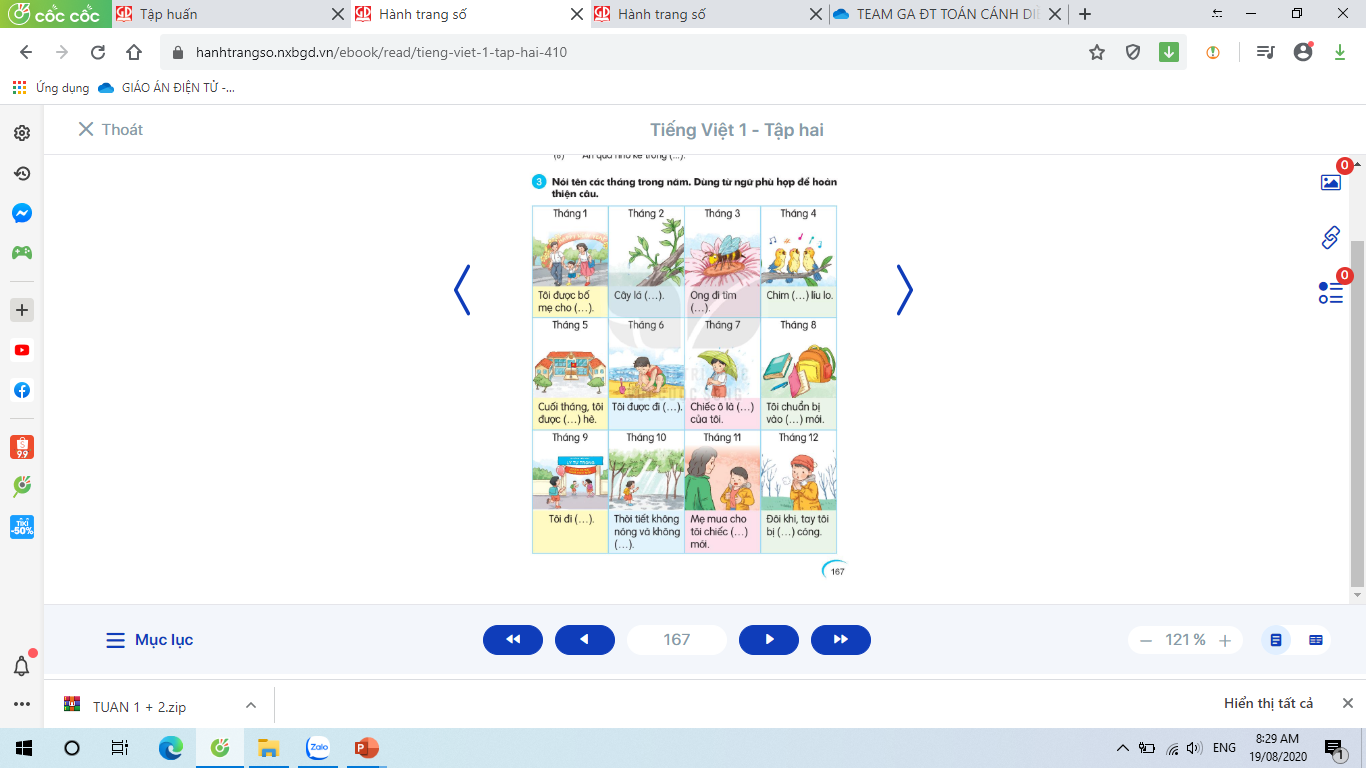 Trình bày kết quả
THẢO LUẬN NHÓM 4
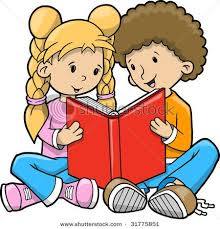 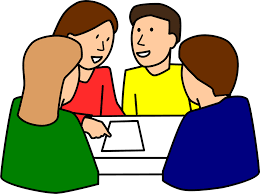 CỦNG CỐ